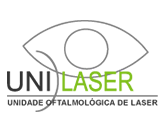 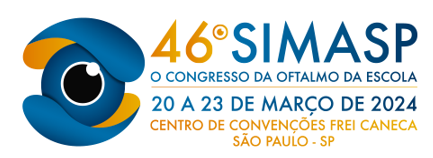 Edema de disco como  sinal de recidiva de Leucemia Linfoblástica Aguda B.
Gabriela Bacelo Gonçalves1, Ana Luiza Lourençoni Botega2, Letícia Delsin Mizael3, Érika Alessandra Galembek Silvino4. 
Acadêmica de medicina da Universidade Metropolitana de Santos
Médica residente do 2° ano de Oftalmologia da UNILASER
3.   Médica residente do 3° ano de Oftalmologia da UNILASER
4.   Médica preceptora da Residência de Oftalmologia da UNILASER
INTRODUÇÃO
IMAGENS
A Leucemia Linfoblástica Aguda se dá na medula óssea por formação de leucócitos anômalos. A etiopatogenia envolve fatores genéticos e ambientais(1).
   As Leucemias são as principais neoplasias da faixa etária pediátrica (35%) e a terceira maior nos jovens entre 15-19 anos (2). A Leucemia Linfoblástica Aguda de Células B (LLA-B) representa 85% dos casos. 
   As manifestações oftalmológicas podem ocorrer por  infiltração direta das células cancerígenas, por consequência das alterações sanguíneas ou causadas pelas infecções secundárias à imunossupressão. (3,4,5).
   A retina é o sítio ocular mais acometido, podendo se manifestar com hemorragias intraretinianas, exsudatos algodonosos alterações vasculares e  manchas de Roth. O edema de disco pode ocorrer   pela infiltração retrolaminar, infiltração da papila ou pela elevação da pressão intracraniana. O quadro pode ser assintomático ou com perda visual, sendo mais grave quando ocorre invasão do nervo  retrolaminar (6).
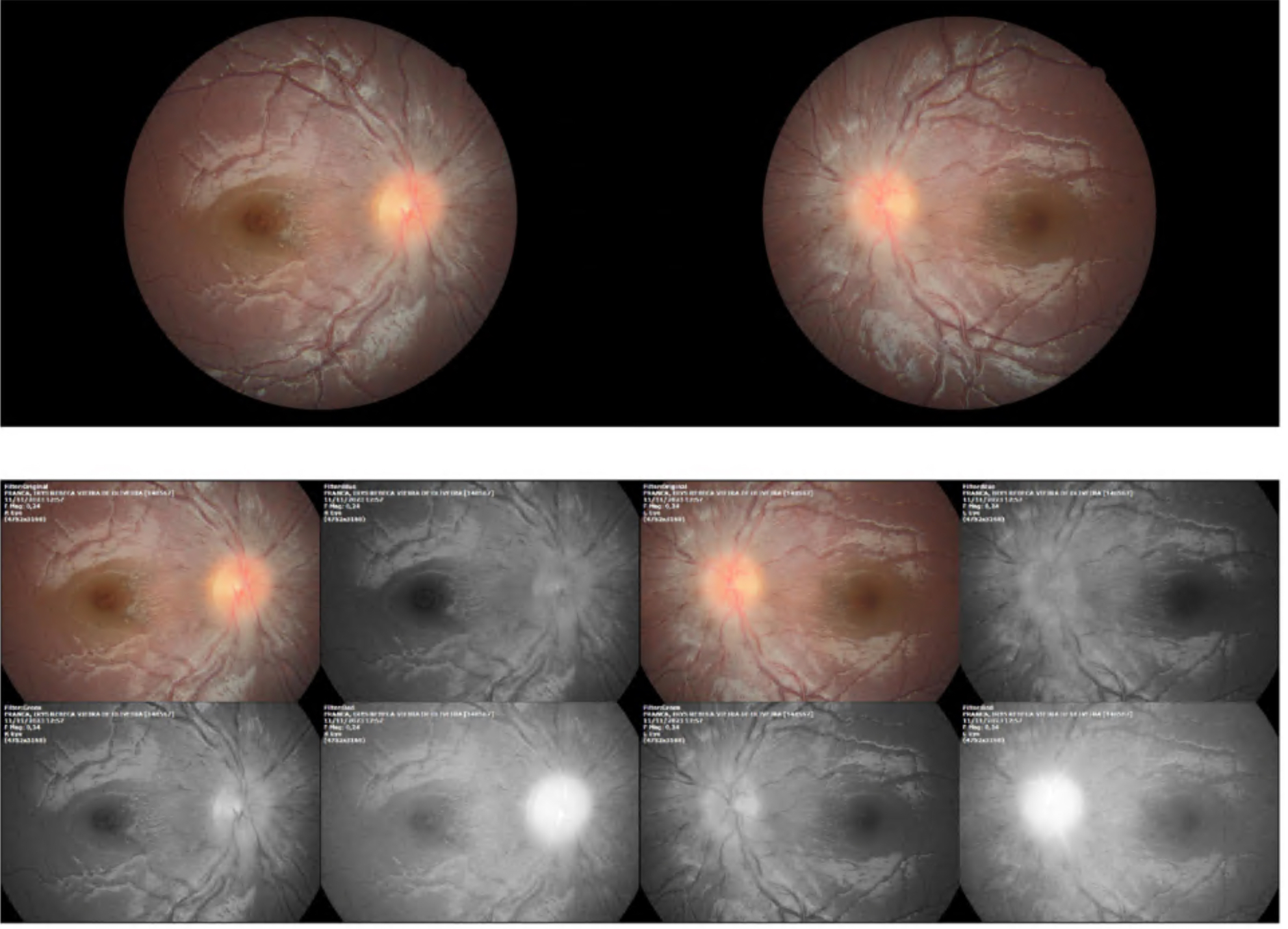 A. Retinografia OD
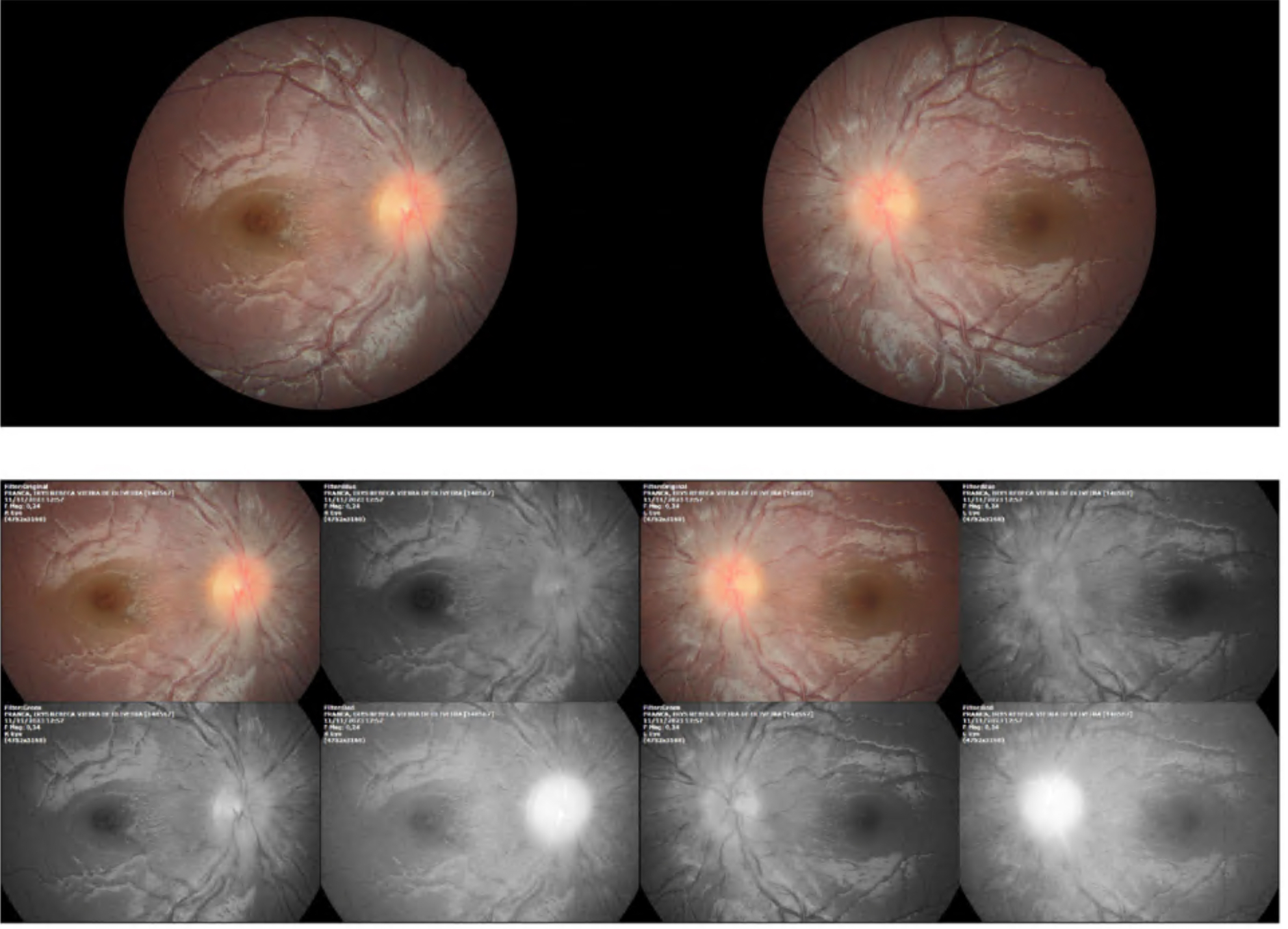 B. Retinografia OE
CONCLUSÕES
A Leucemia linfoblástica aguda é uma condição grave que necessita de seguimento especializado e tratamento adequado. O objetivo desse relato de caso é evidenciar  a manifestação ocular como primeiro sinal de recidiva da doença, de forma com que o diagnóstico e início do tratamento sejam precoces.
MÉTODO
Relato de caso através da análise de prontuário e correlação com literatura.
RESULTADO
Paciente do sexo feminino, 4 anos, com história prévia de LLA-B tratada com quimioterapia e remissão há 8 meses. Refere consulta em pronto atendimento oftalmológico há 2 semanas devido quadro agudo de estrabismo, na qual foi encaminhada ao hematologista, que após exames, diagnosticou recidiva da doença e reiniciou  tratamento quimioterápico. 
   Buscou nosso serviço para acompanhamento. 
   Ao exame: AV sem correção OD: 20/20 e OE: 20/20, Hirschberg centrado, cover e motricidade ocular extrínseca sem alterações. Reflexos pupilares preservados.  Biomicroscopia sem alterações. Fundoscopia: borramento de papila AO.
REFERÊNCIAS BIBLIOGRÁFICAS
Chennamadhavuni A, Lyengar V, Mukkamalla SKR, Shimanovsky A. Leukemia. 2023 Jan 17. In: StatPearls [Internet]. Treasure Island (FL): StatPearls Publishing; 2023 Jan–. PMID: 32809325.
SIEGEL, R. L.; MILLER, K. D;. JEMAL, A. CancerStatistis, 2017. CA: aCancer Journal for Clinicians, .v 67, .n 1, p. 7-30, 2017.
Silva D, Mota M, Bilé A, Ramalho M, Pinto S, Pires G, Teixeira S, Prieto I. Unilateral leukemic infiltration and acute angle closure as the first sign of B-cell acute lymphoblastic leukemia relapse. GMS Ophthalmol Cases. 2019 Apr 26;9:Doc16. doi: 10.3205/oc000105. PMID: 31157158; PMCID: PMC6533542.
Orhan B, Malbora B, Akça Bayar S, Avcı Z, Alioğlu B, Özbek N. Ophthalmologic Findings in Children with Leukemia: A Single-Center Study. Turk J Ophthalmol. 2016 Apr;46(2):62-67. doi: 10.4274/tjo.03880. Epub 2016 Apr 5. PMID: 27800262; PMCID: PMC5082251
Barcelos R, Roisman L, Tochetto L B, et al. Alterações retinianas em pacientes com leucemia linfocítica aguda (lla): discussão de tema a partir de relato de caso. Revista Brasileira de Oftalmologia [Internet]. 2021 Janeiro-fevereiro [cited 2024 Jan 28]; DOI DOI 10.5935/0034-7280.20210007. 
Do Amaral CEV, Vilela MAP. Doenças sistêmicas e oftalmologia. Editora da UFCSPA; 2021. 359 p